Ratio including algebraic terms 4
Intelligent Practice
Silent 
Teacher
Narration
Your Turn
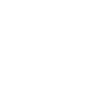 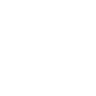 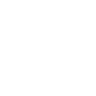 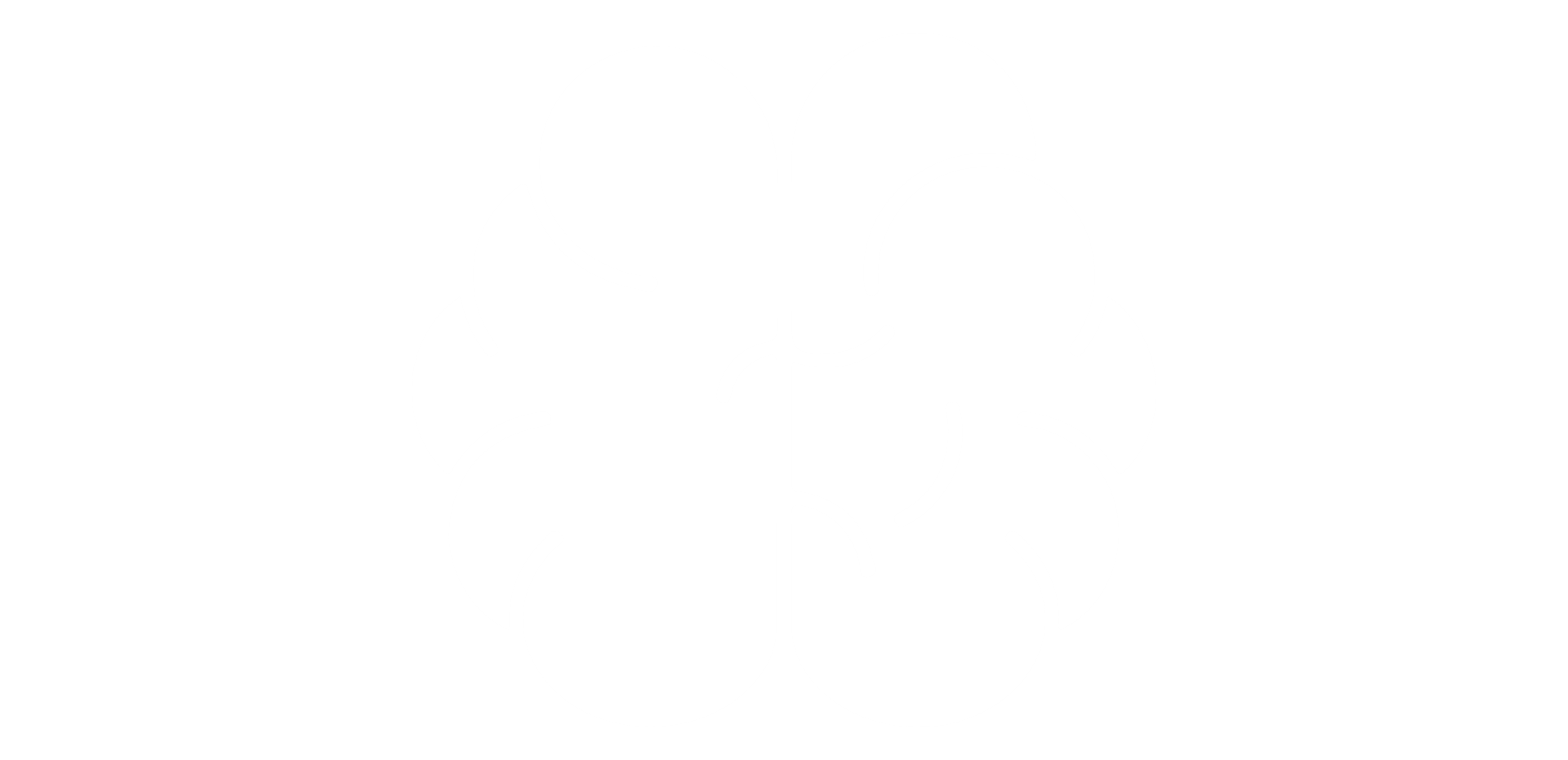 Practice
Worked Example
Your Turn
@bannisterjodi
For the following, find the value of ‘x’ in each case
@bannisterjodi
For the following, find the value of ‘x’ in each case
x = 4 or -4
x = 5 or -5
x = 7 or -7
x = 8 or -8
@bannisterjodi